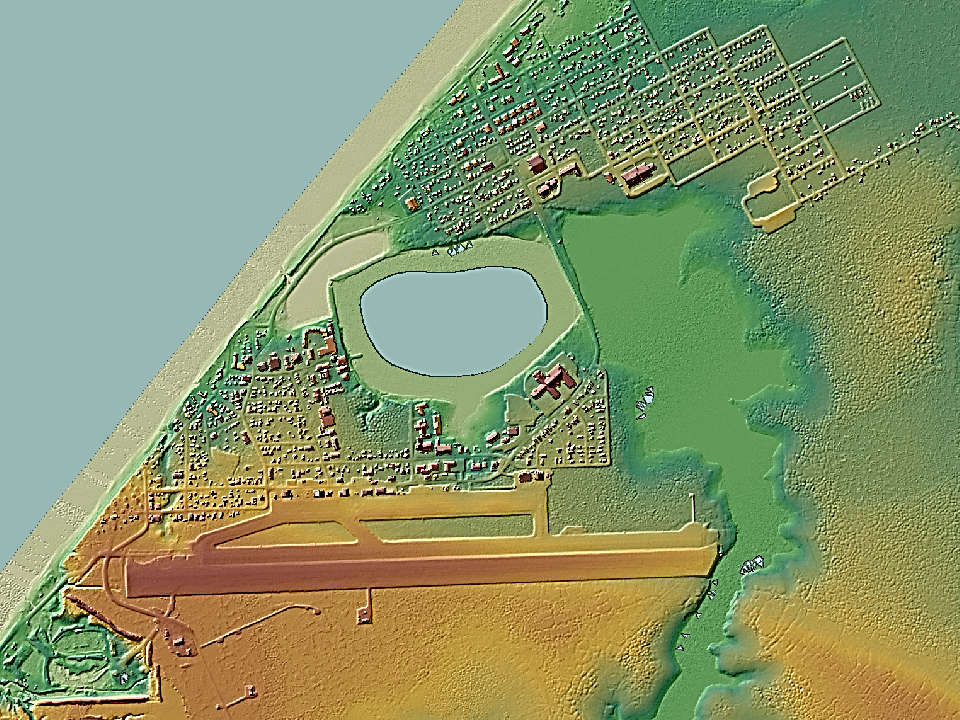 BAID Project
Online Decision Support Tools for 
Sustainable Community Development
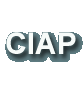 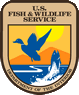 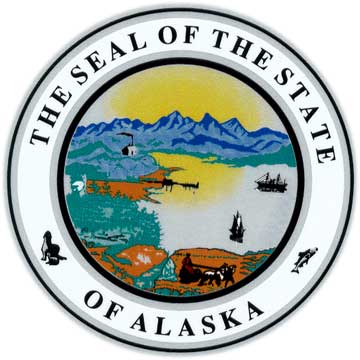 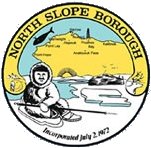 New apps to assist the Barrow community …
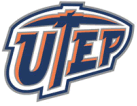 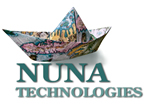 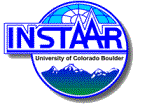 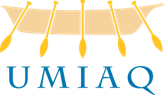 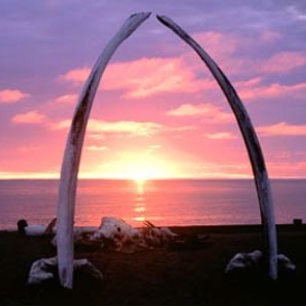 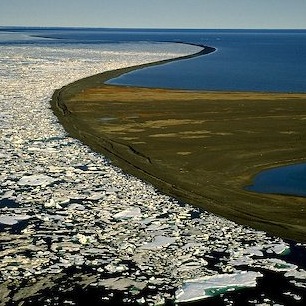 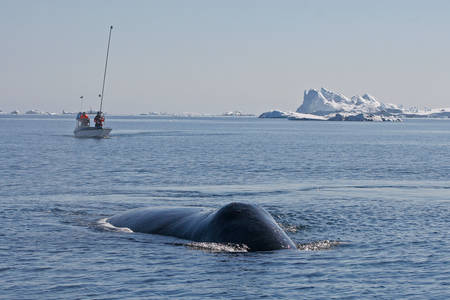 Questions can be directed to Lars.Nelson@UICUmiaq.com
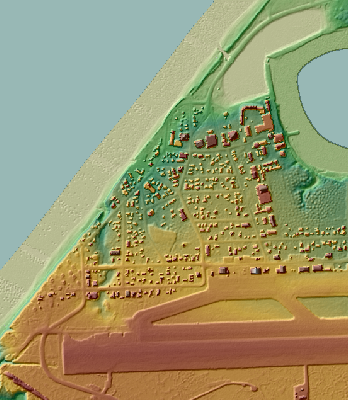 Learn more about climate change, coastal erosion, wetlands, and more through online, interactive maps and tools.

Visualize, navigate, and find scientific datasets and map layers.

Community customized web mapping tools to guide decision making.
A new project, “Barrow Area Information Database (BAID) Decision Support Tools Development”, has been funded by the Coastal Impact Assistance Program to create “web map apps” to assist the Barrow community with environmentally sustainable, low-impact community development.
This project is funded with qualified outer continental shelf oil and gas revenues by the Coastal Impact Assistance Program, Fish and Wildlife Service, U.S. Department of the Interior.
… coming soon.
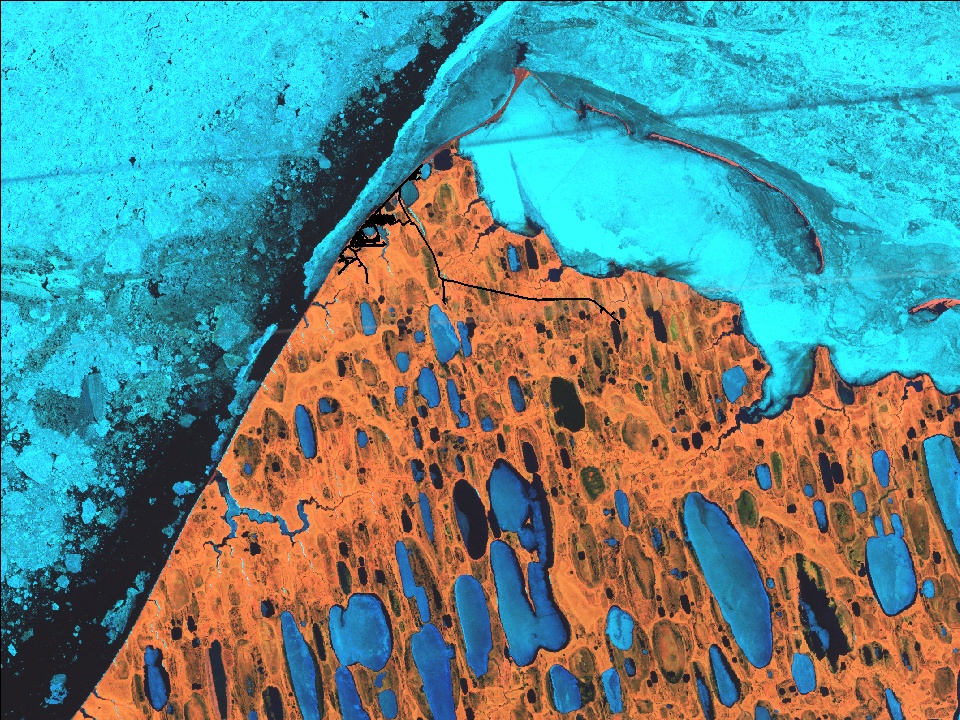 Barrow Area Decision Support Tools
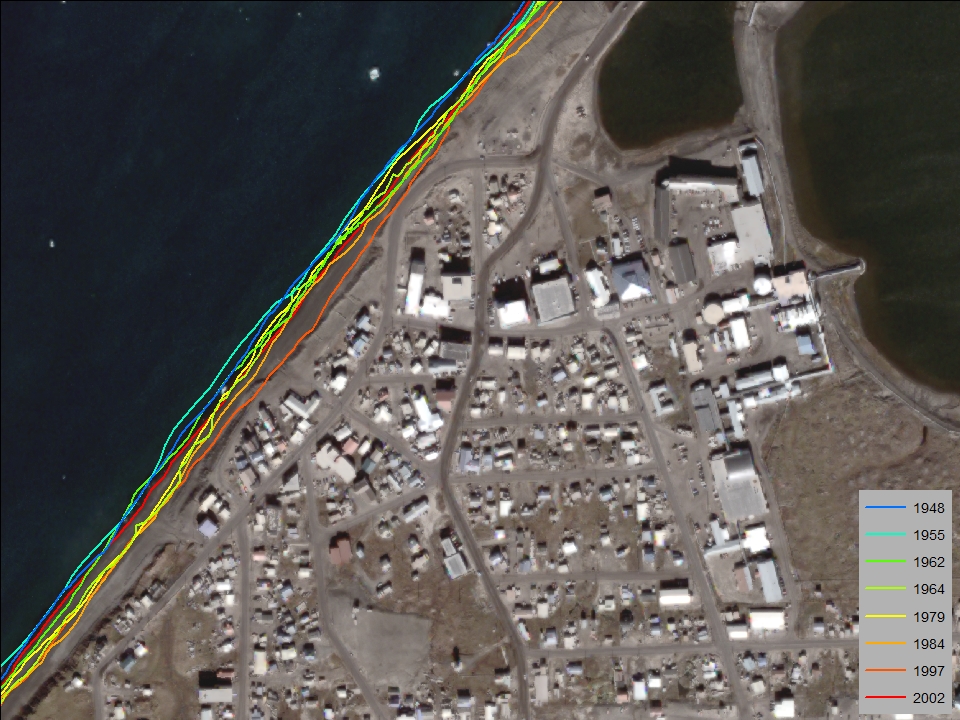 The new web mapping application, accessed through your web browser, will include user-friendly “widgets”:
Community Development Tool
to help guide conservation priorities, endangered and subsistence species protection, oil spill response, planning and zoning for vulnerable areas, etc.

Erosion Assessment Tool
to view past shorelines, erosion rates, 
land cover, topography, sea ice, and 
more to assess vulnerability
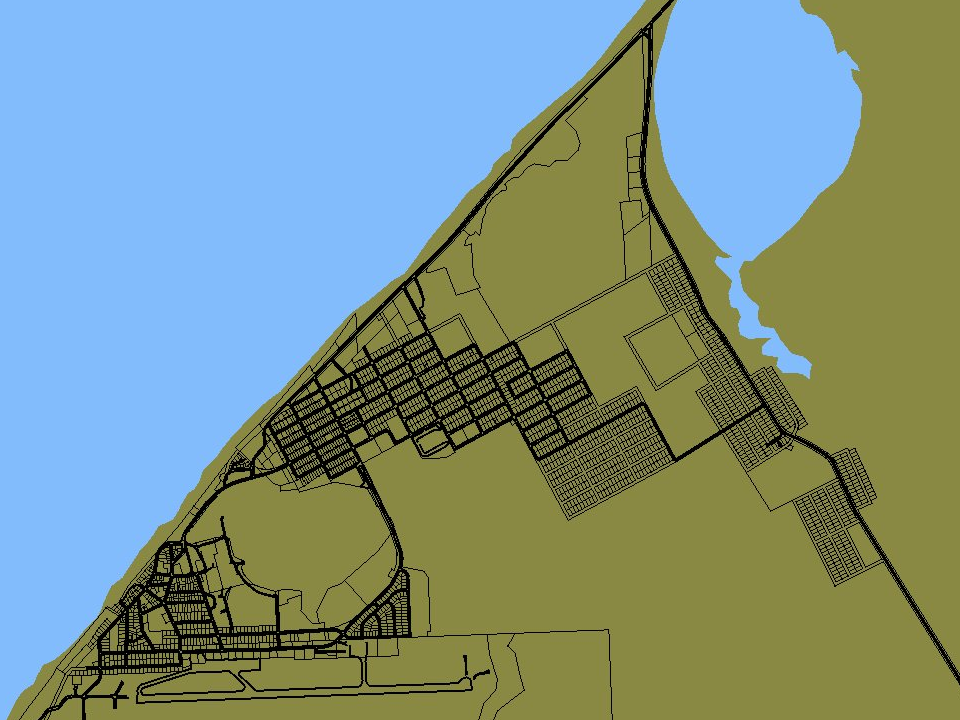 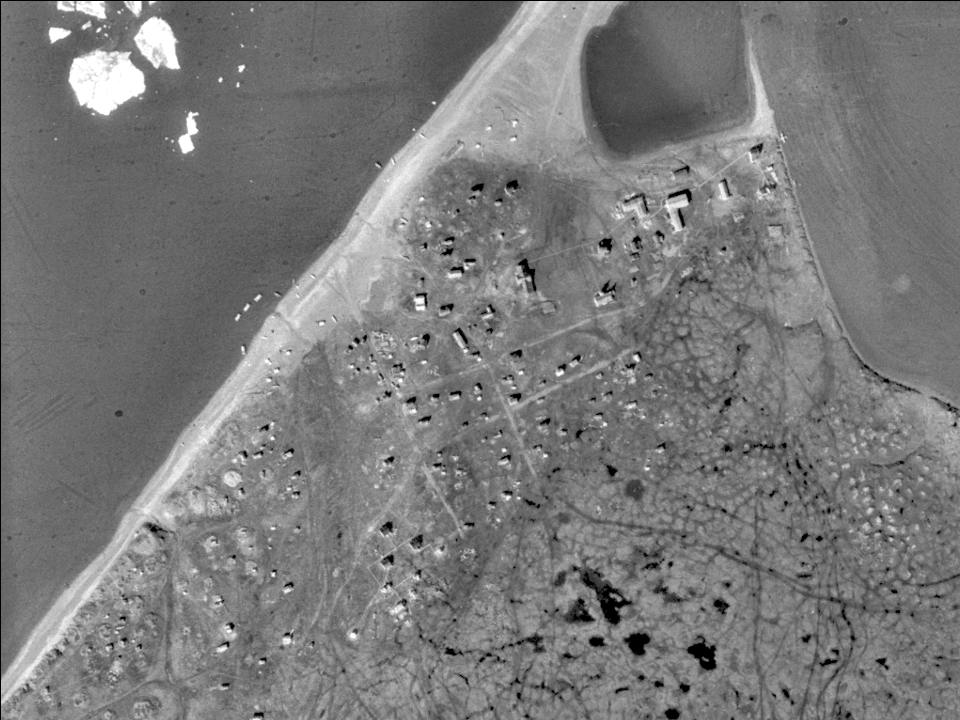 The application will also include numerous map layers such as high-resolution 
satellite imagery, historic aerial photography, a new wetlands 
map, and other data layers 
relating to the environment 
and community development.
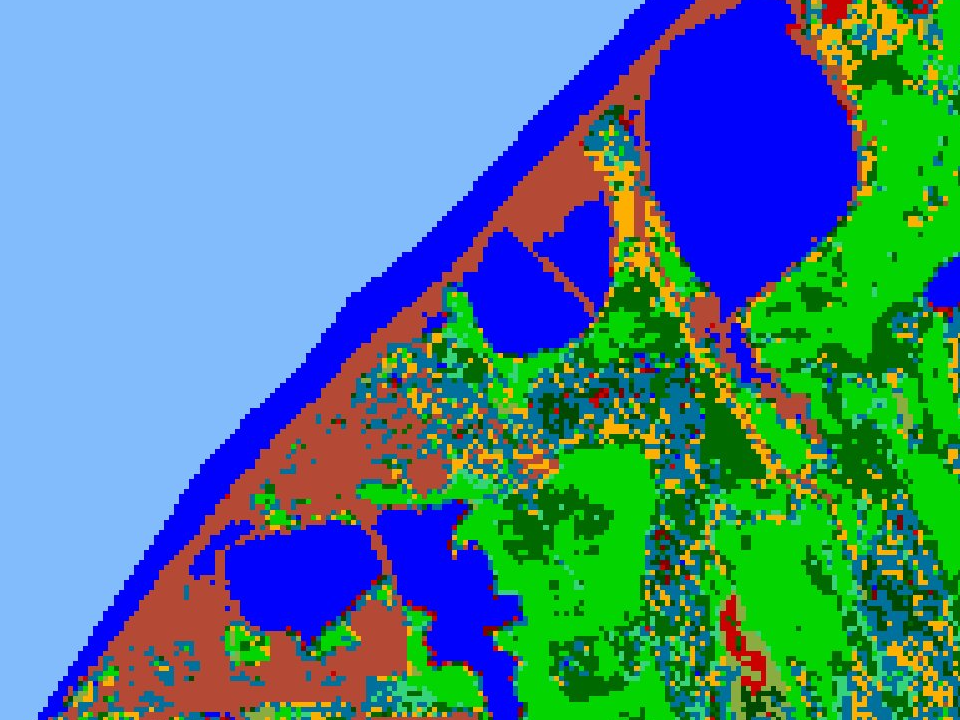 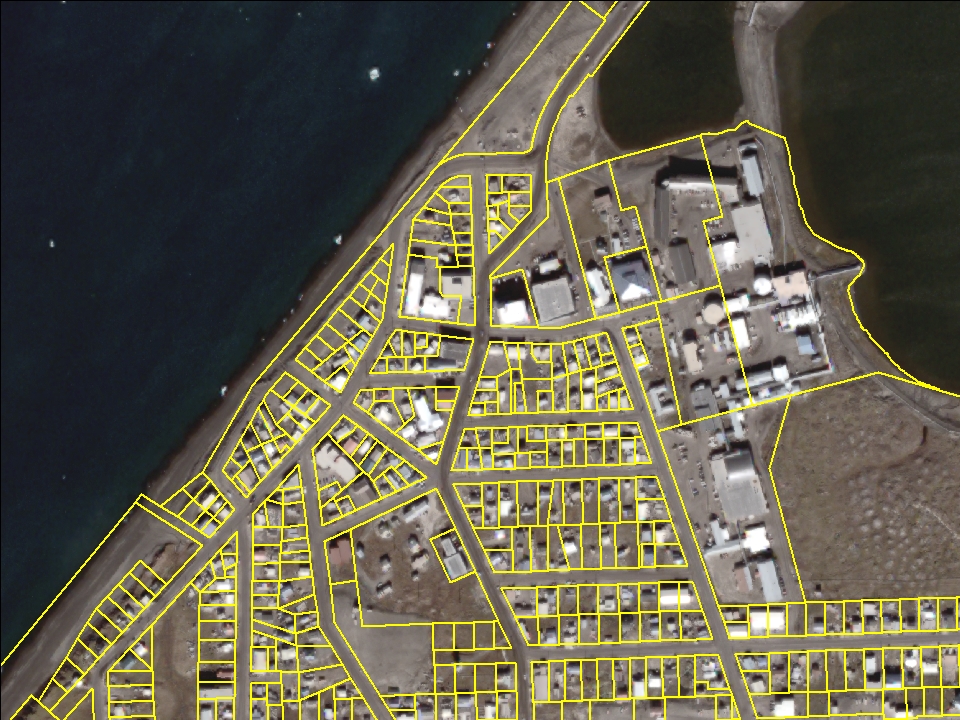 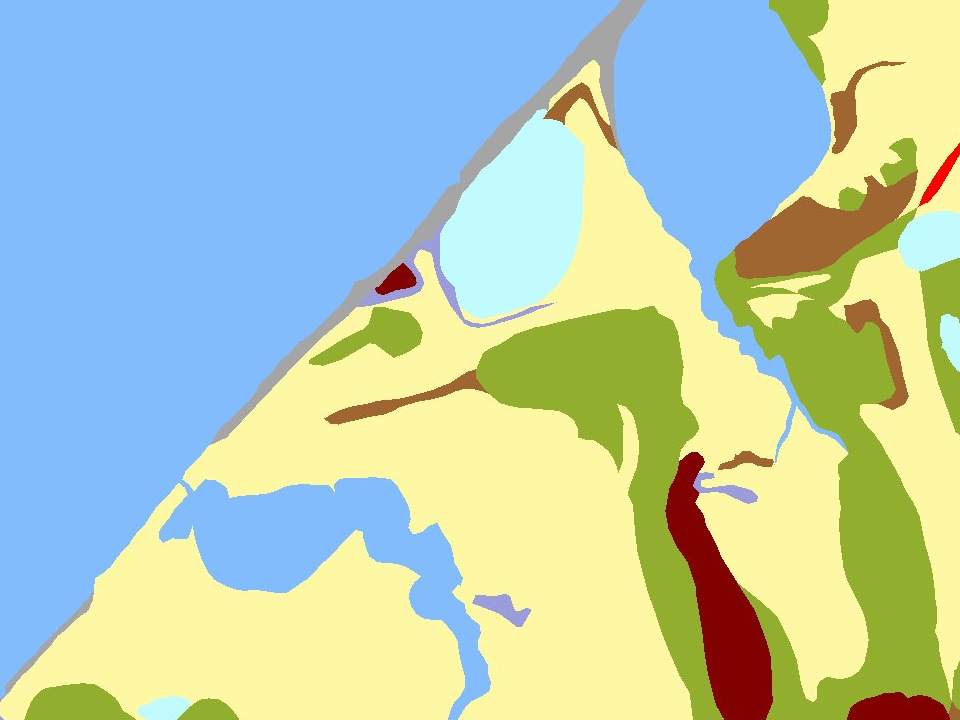 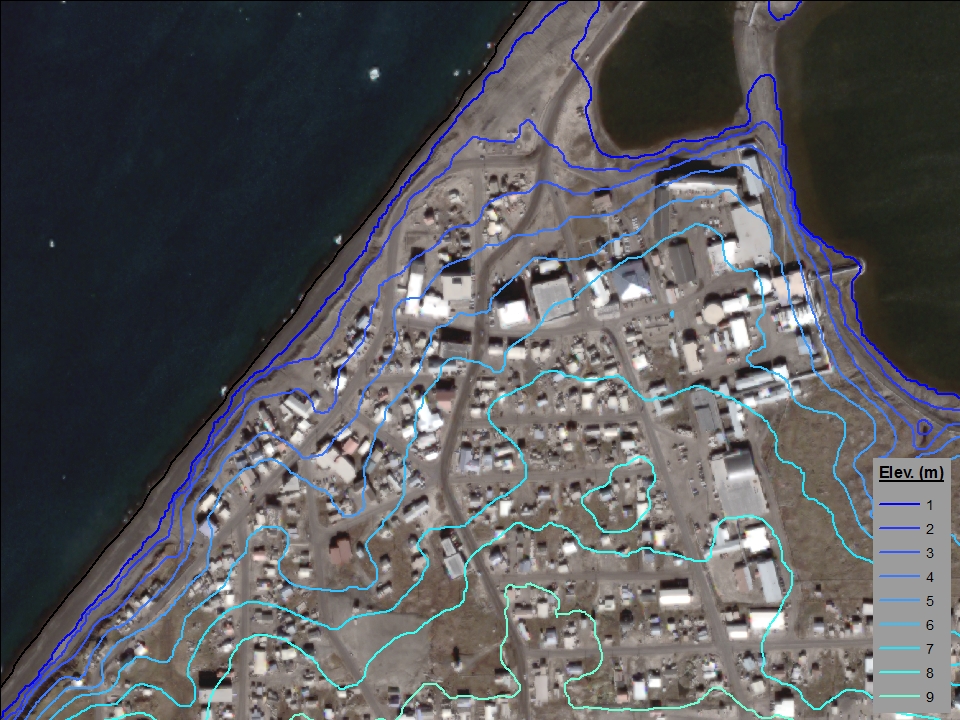 Goals:
“Protect Alaska’s coastal areas through 
wise management of resource development.”

“Expand capacity for informed, multi-stakeholder
environmental decision making on Ukpeaġvik Iñupiat 
Corporation lands in the coastal zone near Barrow, Alaska.”